WELCOME
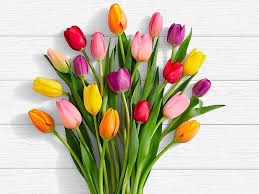 Introduction
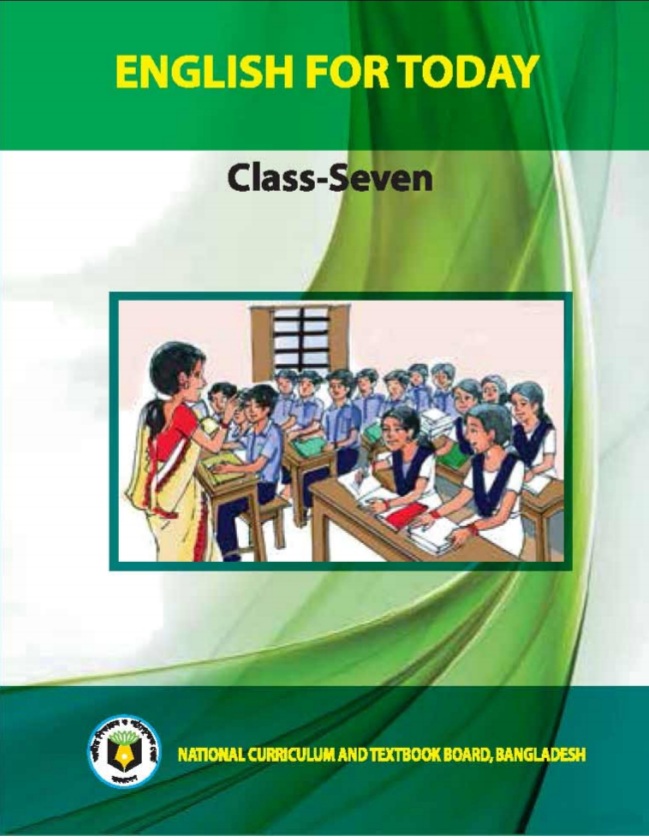 Mostafizur Rahman 
Assistant Teacher ( English) 
Chunarughat Pilot Girls High School 
Chunarughat, Habigonj
E- mail: mostafiz01papon@gmail.com
Class : 7
Subject: English 1st Paper
Unit: :1
Lesson: 1
What do you see in these pictures?
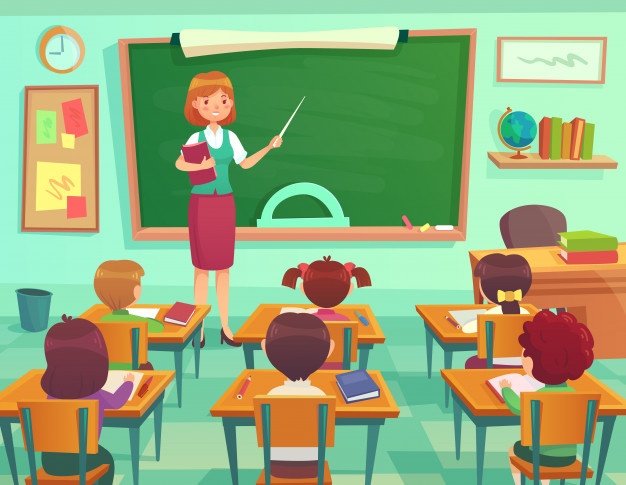 These are the picture of classroom .
So, what will be our today’s lesson?
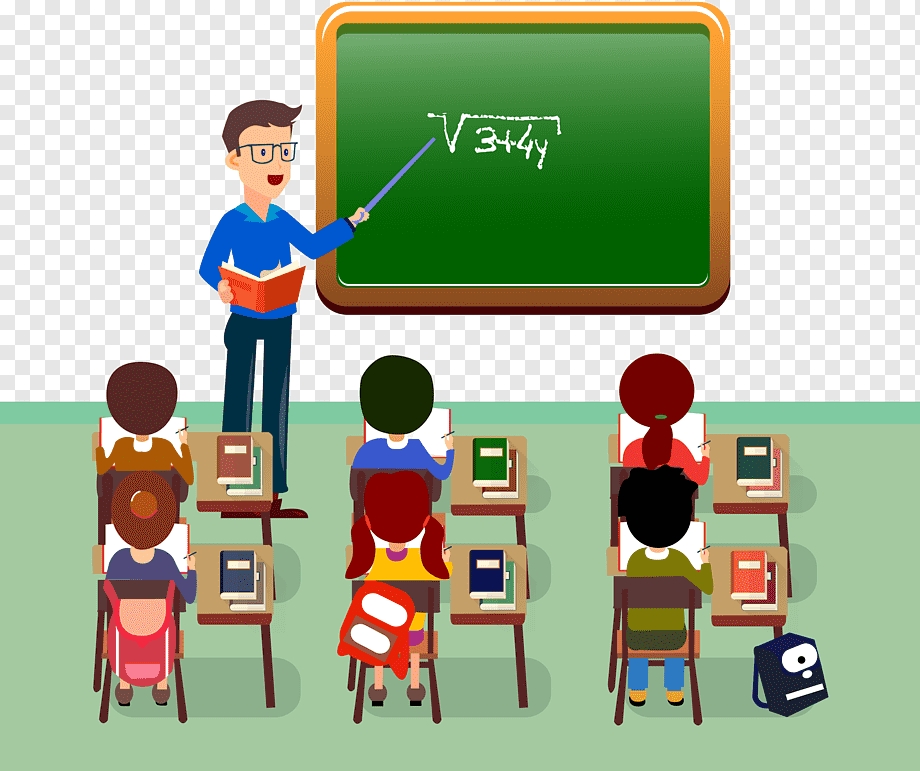 In the Classroom
Learning outcome
After we have studied this lesson, we will be able to,,,,,,,
Follow commands, request and act accordingly.
Ask and answer questions.
New words
1, Conversation ---------------talk between two or more people.
2, Often----------------- again and again.
3, Remember----------- think back.
4, Watch------------- look at.
5, Welcome------------  receive gladly.
Listen and say
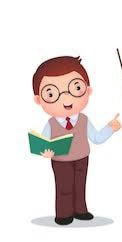 Good morning and welcome everybody
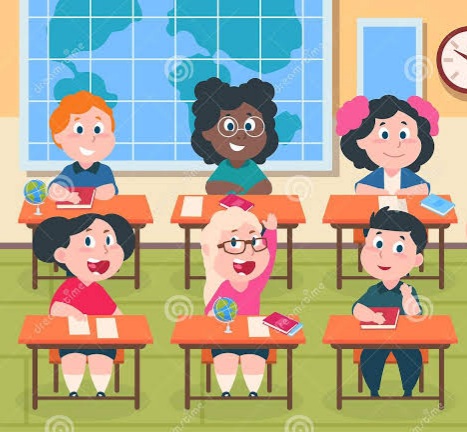 Good morning teacher
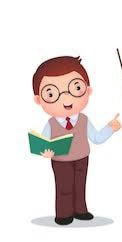 Are you ready for the class?
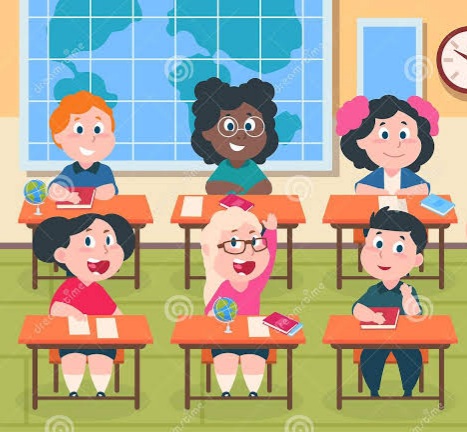 Yes, teacher.
Have you got your new books?
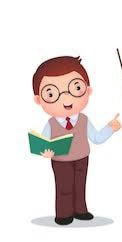 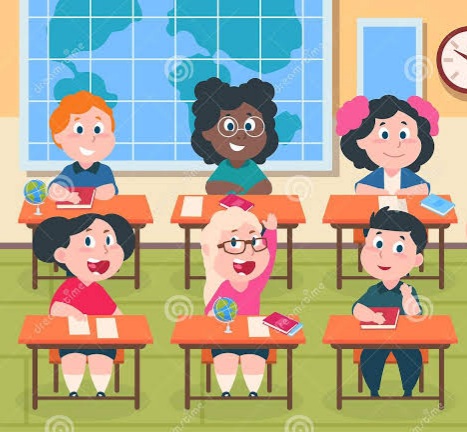 Yes, teacher, we have.
Good! Please remember to bring your English book every day. And speak English with me and with your classmates.
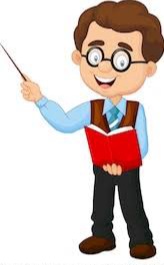 Pair work
10 minutes
Read the conversation and act it out in pairs.
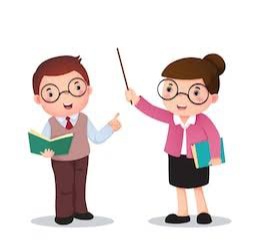 05 minutes
Now discuss this question with your partner
What does the teacher ask the students to do?
Evaluation
10 minutes
Answer these questions:
1, Do you speak English with your teacher?  If you do, when and how often?
2, Do you speak English with your friends and classmates?  How often?
Home work
Write a dialogue between you and your friend about your feelings of attending in the first class at your school.
Thank you
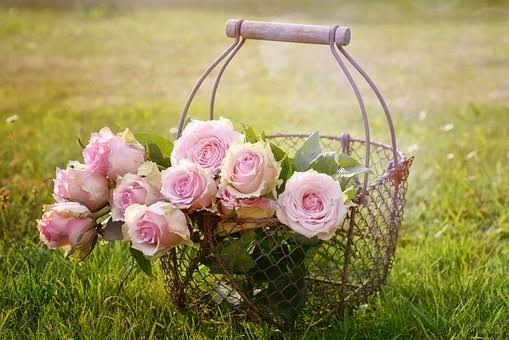